NCM/GLearn Capstone Presentations
Team Based Care Meeting | January 16, 2024
Agenda
Top Marks for Nurses!
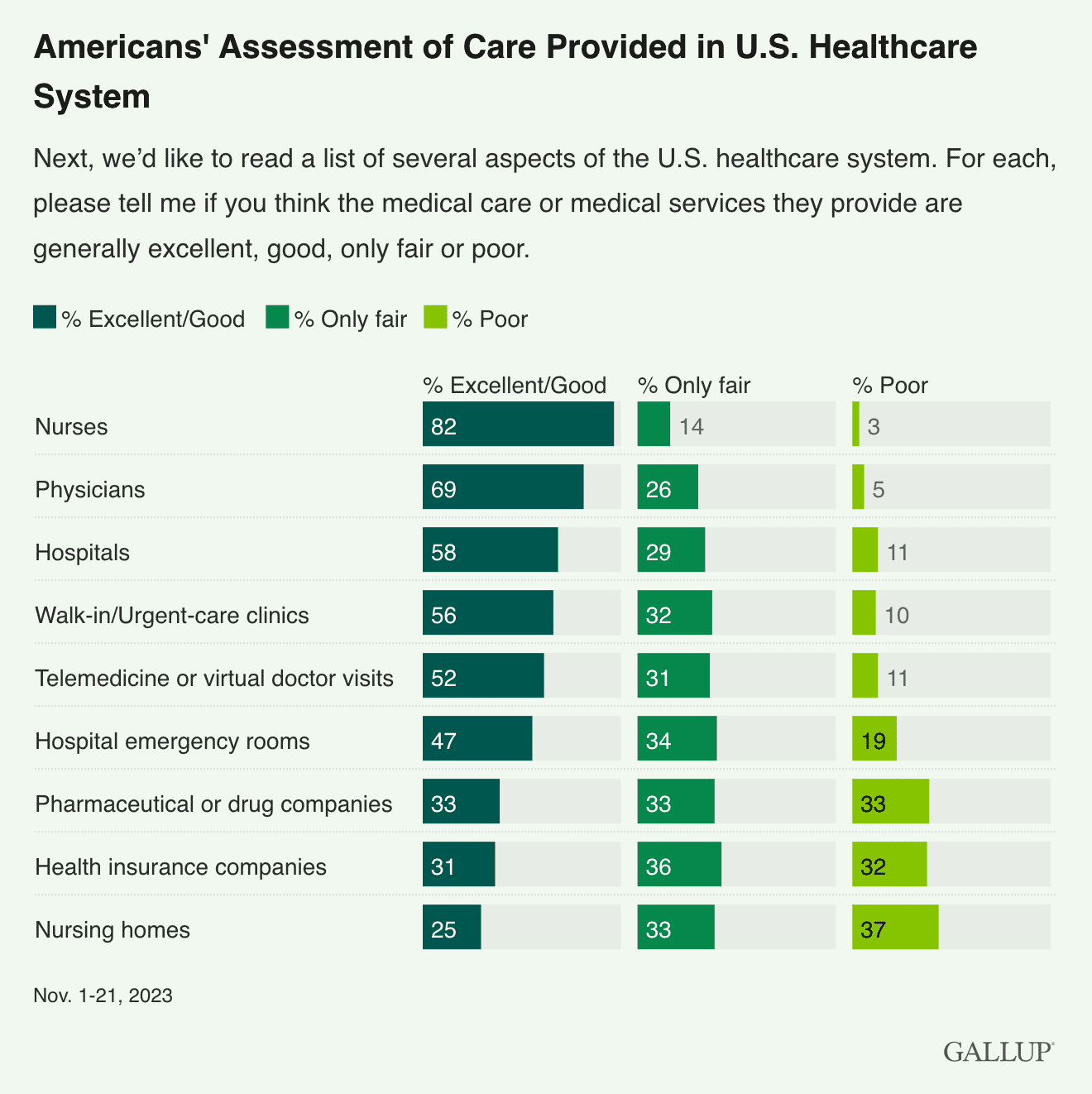 View the data here
View the article here
Thank You to Our Sponsor!
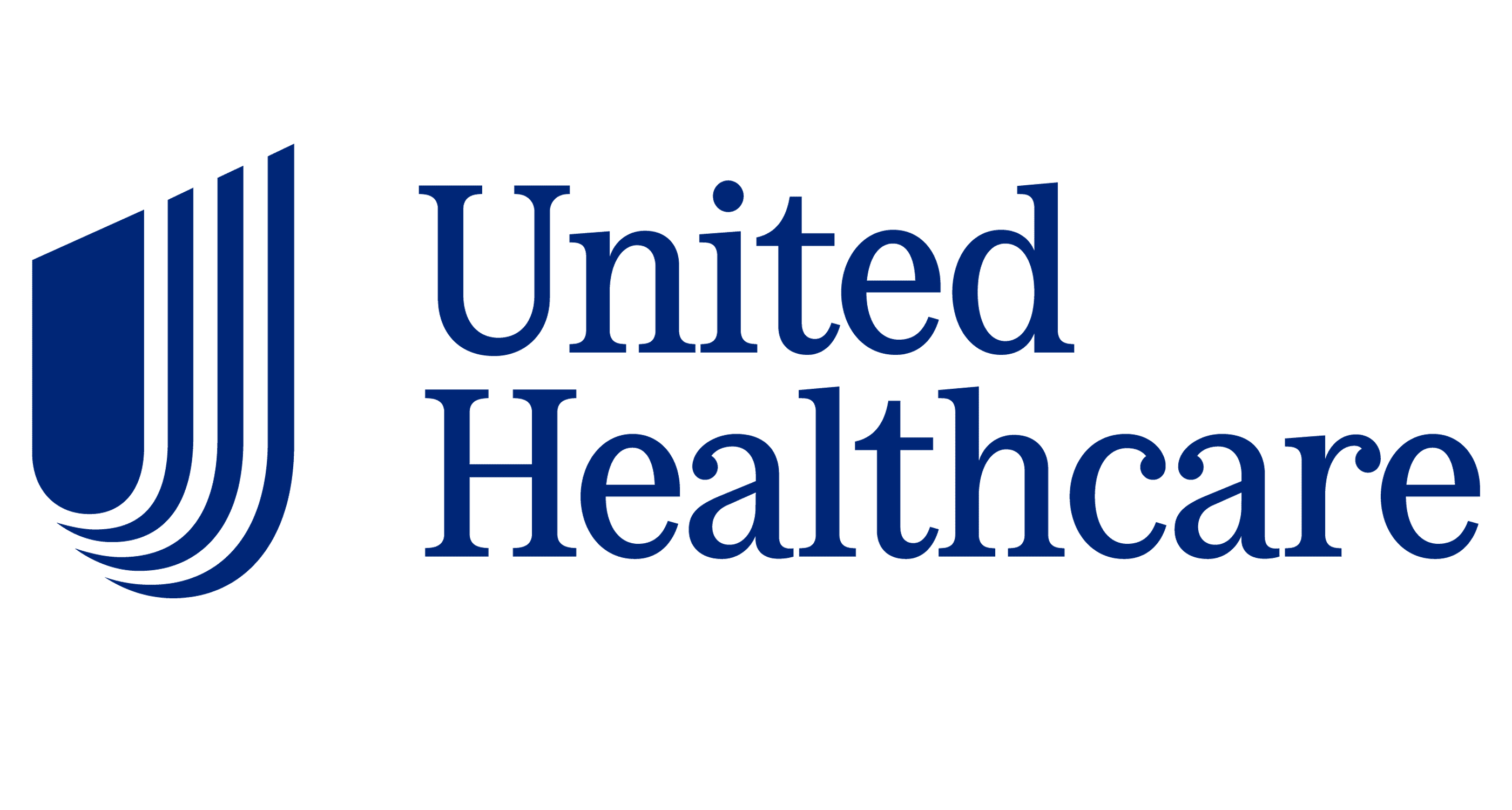 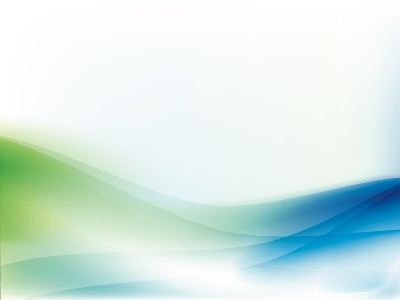 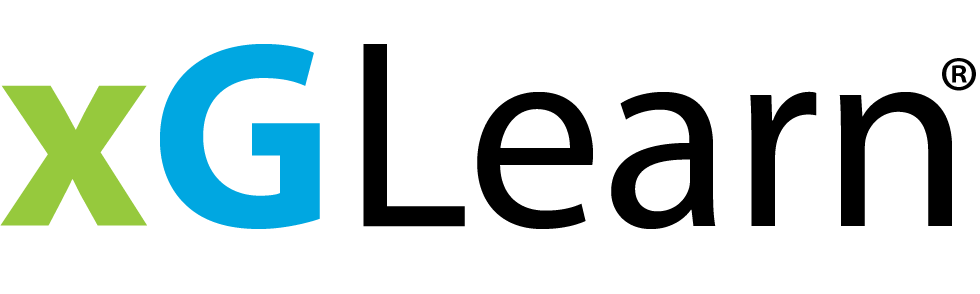 xG Learn Care Management Education: Care Manager
Capstone Presentation
Presented By: 
Danielle Piacente, RN, BSN, Brown Medicine Division of Kidney Disease and Hypertension

Carol Falcone, MSN, RN, Nurse Care Manager, East Bay Community Action Program
Capstone Study Presentation Outline
1
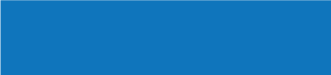 Brief Patient History
2
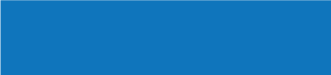 Pertinent Medical History
3
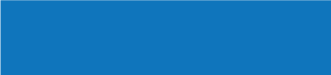 Identified Gaps in Care
Identified Escalation Points-Needs Assessment
4
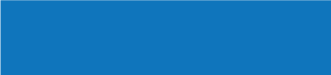 5
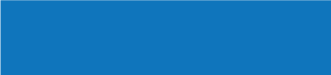 Resources Put in Place
Patient Presentation
Past Medical History
Chronic Conditions:  HTN, T2DM, CKD, proteinuria
Current Medications: amlodipine 10mg once a day, atorvastatin 20mg once a day, carvedilol 6.25mg bid, nifedipine ER 90mg once a day, Novolin 70/30 once a day, 20 units, torsemide 40mg once a day, vitamin D3 1.25mg once a week
Patient Understanding of Disease Process: patient with a limited understanding of his CKD, the expected progression of the disease-and its relation to DM/HTN.
Past Medical History (Continued)
Compliance to Treatment Regime: Patient is med compliant, but cites difficulty with obtaining medications at times
Recent Acute Episodes:  sent to the ED from his first office visit 10/25/2023 for hypoglycemia, HTN, and CP. Prior hospitalization 7/2023 shortly after his arrival to RI
Matters For Consideration             Identify the Following:
Barriers to Care:  homelessness, food insecurity, no established pharmacy as he was moving locations nightly for sleeping
Gaps in Care:  no established primary care, no records from his time in North Carolina- had been seen at various urgent cares in the area for med refills from 6/2023-10/2023
Driver of The Case: CKD management, and planning for HD initiation
Medical Neighborhood Needs (who would you collaborate with regarding patient care needs): primary care, pharmacy, vascular surgeon
Plan to Address Identified Concerns:
How Would You Address Concerns Identified: 
Call to patient, scheduled hospital follow up, 
patient seen in office- med rec completed in person, and medications reviewed with patient and spouse
Patient provided with additional shelter information, as well as food resource list, list of food pantries in the are
Plan of Care: Patient Education
What are 3 signs/symptoms patient should report to PCP/CM as soon as possible:
Educated on the signs and symptoms of hypertensive emergency, and what would require an ED evaluation
Increased incidence of hypo or hyperglycemia- reviewed the signs and symptoms of both, and reviewed use of a glucometer
Uremic signs and symptoms – handout with visual cues for these symptoms, and instructions on how to report
Immediate Plan of Care:
What is your immediate plan for this patient? 
Weekly check in calls, with a plan for in person weight and BP check following medication alterations by provider 
Renal Replacement Therapy Options discussion initiated at second meeting, as well as a review of uremic signs and symptoms to monitor for 
During a weekly check in, patient reported running out of test strips, and that his OTC BG meter was no longer working. Was able to secure a script for tests strips, meter, lancets with the assistance of MD and Pharmacist. (Unable to start using a CGM, as him and his partner shared a cell phone, and she was starting work, which required her to have the phone)
Less difficulty with obtaining food once his partner was able to start working
Long Term Plan of Care:
What is your long term plan for this patient? 

Have an established plan of care for renal replacement therapy once indicated- and giving the patient the tools to manage his CKD at home
improve BG control, and to maintain a BG log to review with his primary care MD- reviewed with patient the importance of carb, fat, and protein in conjunction when eating meals- utilizing examples from a convenience store
Establish a relationship with his new PCP
Establish stable housing, and a plan for obtaining and filling medications
Conclusion:
Patient with an established medication regimen, able to start why he takes each medication, and how to take. Has an established pharmacy where he picks up his meds 
	10/2023 BP 210/100-88
	12/2023 BP 148/88-74

Successful RRT options discussion with the patient- referred to the Vascular surgeon, and ultimately had and AVF placed 12/22/2023. Plan to be placed on the transplant list once he is insured. Able to report on uremic s/sx during check in calls

Delays in getting into a new primary, was finally able to get into a new PCP 1/24/24

Has been able to consistently track his BG, still having fluctuations due to his advanced CKD.

Patient was incarcerated for approximately 1.5 weeks from the end of November through early December- was able to have stable meals, and consistent sleep during that time. Is now in an apartment, and his partner has been able to start work, allowing for improved access to food
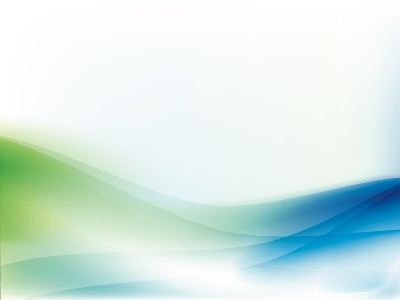 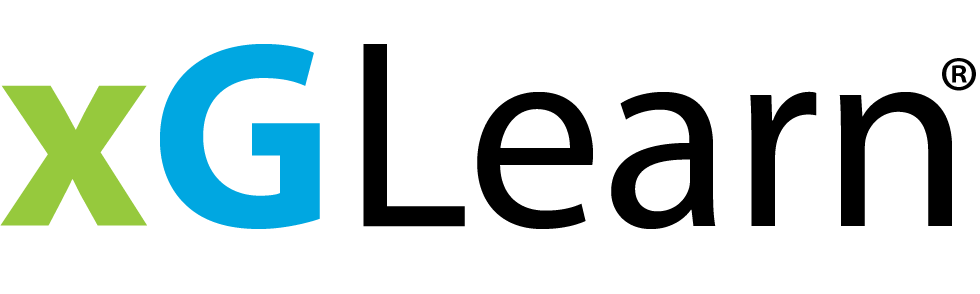 xG Learn Care Management Education: Care Manager
Capstone Presentation
Presented By: 
Leslie Musotic, RN, MSN, CDOE, Rhode Island Primary Care Physcians Corporation

Carol Falcone, MSN, RN, Nurse Care Manager, East Bay Community Action Program
Capstone Study Presentation Outline
1
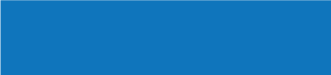 Brief Patient History
2
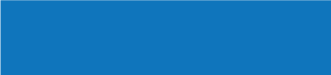 Pertinent Medical History
3
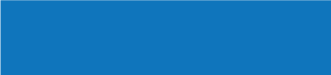 Identified Gaps in Care
Identified Escalation Points-Needs Assessment
4
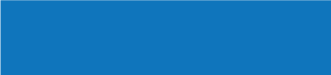 5
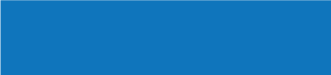 Resources Put in Place
Patient Presentation
Age: 52
Gender:  Male
Support System: Wife and family and friends
Socioeconomic status: Employed full time as professor
Lifestyle: Enjoys spending time at his camp in Maine with family, boating. Exercises and walks at least 3 days per week.
Past Medical History
Chronic Conditions:  Type 2 Diabetes (since 2017) ,Hyperlipidemia
Current Medications: Basaglar 42 units at hs,  Jardiance 25 mg daily, Trulicity 3 mg weekly, Metformin 1,000 mg BID, Rosuvastatin 20 mg as hs.
Patient Understanding of Disease Process: Patient met with CDOE in 2017 for initial diabetic teaching and seemed to have a good understanding of diabetes. Patient reconnected with NCM CDOE March 2022 due to A1c of 11.5.
Past Medical History (Continued)
Compliance to Treatment Regime: Patient nonadherent with diet and medications. Patient admits to not taking medications or following diabetic diet when on vacation. Patient did not bring medications with him. Ate ice cream and snacked on junk food. Declined meeting with Nutritionist, states wife is vegan.
Recent Acute Episodes:  ED visit for Chest pain 2/2020. A1c 12.2 at that time. No recent hospitalizations.
Matters For Consideration             Identify the Following:
Barriers to Care:  Vague understanding of diabetes after teaching in the past
Gaps in Care:  Elevated A1c, lack of knowledge around taking diabetic medications daily, limiting carbohydrates and decreased meal portions.
Driver of The Case: Diabetes management and teaching
Medical Neighborhood Needs (who would you collaborate with regarding patient care needs): PCP, Pharmacist, Nutritionist
Plan to Address Identified Concerns:
Assess patient gaps in diabetic care, provide re-education.
Offer referral to Nutritionist
Patient allergic to adhesive for Dexcom, NCM called insurance provider and Freestyle Libre was approved. 
Patient shares Freestyle information through Libre View and are able to have more effective discussions around glucose readings
Patient has scheduled face to face appointment with NCM and has attended most appointments.
Diet reinforced each visit
Patient has not experienced hypoglycemic episodes but carries glucose tablets with him and understands how to treat a low blood sugar.
Plan of Care: Patient Education
What are 3 signs/symptoms patient should report to PCP/CM as soon as possible:
Low glucose episodes not responsive to treatment
High blood sugars over 3 days
High glucose over 350 with confusion, nausea/vomiting, fruity breath, abdominal pain.
Immediate Plan of Care:
Assess gaps and provide diabetic teaching to increase patient understanding and adherence. 
Teaching around glucose monitoring with Freestyle Libre and awareness of  low and high readings. 
3.  Patient encouraged to check glucose before and 2 hours after meals  
Patient encouraged to increase activity. Planned to start a gym membership.
Patient started on Basaglar insulin 10 units at bedtime by PCP and instructed to titrate 2 units nightly until fasting glucose is 130 or less.
Long Term Plan of Care:
Improve the patient’s level of self management of diabetes through monthly face to face visits at PCP office. 
Assist patient with lifestyle changes toward goal of A1c less than 7%
Provide PCP with Libre View reports
Encourage patient self care activities to promote less stress.
Conclusion:
NCM continues to work with patient for improved adherence to prevent complications of diabetes
Patient has a better understanding of not taking “holidays” from managing diabetes
A1c results
    11.5 at the onset of the teaching and management
     7.1 on 10/24/23
Patient was commended for the improved A1c and the work that he has done.
As of 12/28, Libre View reveals patient in range 78% of the time and high 22%.
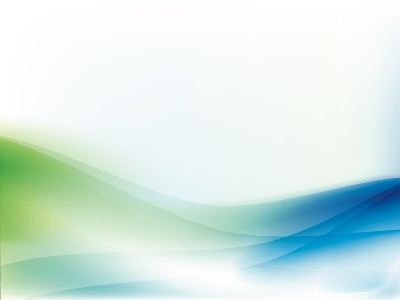 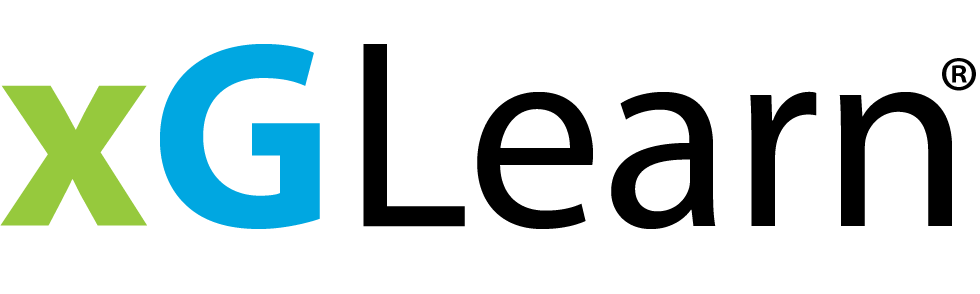 xG Learn Care Management Education: Care Manager
Capstone Presentation
Presented By: 
Catherine Berndtson, RN, Brown Medicine

Carol Falcone, MSN, RN, Nurse Care Manager, East Bay Community Action Program
Capstone Study Presentation Outline
1
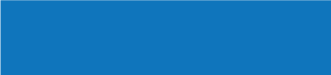 Brief Patient History
2
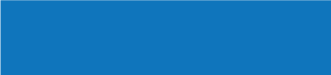 Pertinent Medical History
3
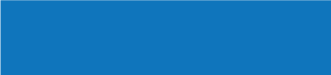 Identified Gaps in Care
Identified Escalation Points-Needs Assessment
4
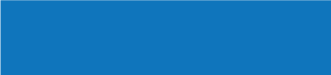 5
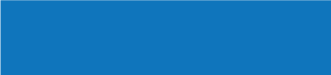 Resources Put in Place
Patient Presentation
Age: 68
Gender:  Female
Support System: She lives with her niece who is her caregiver.
Socioeconomic status: Patient’s husband of 27 years left her. Her two adult children are deceased. Patient recently relocated from the West Coast to live with her niece. She has Medicare and SS
Lifestyle: Patient is homebound. Lives with her niece who is her caregiver.
Past Medical History
Chronic Conditions:  T2DM, ESRD, CHF, Afib, orthostatic hypotension, OSA, PTSD, depression/anxiety.
Current Medications: Eliquis, furosemide, Lantus insulin, mididrine
Patient Understanding of Disease Process: Patient has good understanding of disease processes. Somewhat of a language barrier and HOH so niece helps with medical information.
Past Medical History (Continued)
Compliance to Treatment Regime: Patient is compliant with treatment regimen, niece assists.
Recent Acute Episodes:  Patient has not had any acute episodes since moving in with her niece other than struggling with mental health issues. Prior to relocating and moving in with her niece she had some falls. Unsure about previous acute episodes as medical records not available.
Matters For Consideration             Identify the Following:
Barriers to Care:  Patient moved from West Coast to RI and needs to become established with several specialists for which there is a wait time. Also language barrier somewhat of a barrier. Niece needs assistance in the home with caregiving. Referral to Brown Medicine LCSW for assistance with options
Gaps in Care:   Patient is established with nephrology, cardiology appointment early Feb., Endocrinology in April, GI and Sleep Medicine pending. Pt has met with LCSW and practice IBHC psychologist who has referred her to a mental health provider who specializes in Trauma
Driver of The Case: Cardiac disease, ESRD, PTSD, Depression/anxiety.
Medical Neighborhood Needs (who would you collaborate with regarding patient care needs): PCP, RPh, LCSW, psychologist, DME Co., Specialists, Home Care agency.
Plan to Address Identified Concerns:
PCP has entered referrals to specialist 
NCM monitoring progress of referrals & NCM assisting as needed. 
Patient has received DME items ordered. 
Relationship with patient and niece established with NCM. 
LCSW has provided patient and niece with resources for non skilled assistance in the home. 
NCM will assess progress and assist as needed. 
Patient has met with office psychologist and has information to contact MH provider for longer term care.
Plan of Care: Patient Education
What are 3 signs/symptoms patient should report to PCP/CM as soon as possible:
SOB, increased edema, weight gain
Dizziness, syncope, falls.
Symptoms of hypo/ hyperglycemia.
Immediate Plan of Care:
To become established with all needed specialists.
 Follow up on resources for nonskilled assistance in the home.
Long Term Plan of Care:
Renal disease, cardiac disease, diabetes, mental health to be stable.
Conclusion:
The patient is newly relocated to RI from the West Coast. She is Complex with several medical and psychological issues and needs to become established with several specialists. She is recently established with new PCP and PCP has referred to specialists. NCM is assisting patient and caregiver as needed with coordination of care. Pt is established with nephrology and has appointments scheduled with cardiology and endocrinology. GI and Sleep Medicine pending appointments. Patient has substantial mental health issues related to trauma of two adult children dying and her husband leaving her, having to relocate from her home on the West Coast to live with her niece who is her caregiver. Her niece needs assistance as well with caregiving.  The patient is established with Brown Medicine psychologist for short term counseling and has been referred to a BH provider who specializes in Trauma. The patient and her niece/caregiver have met telephonically with Brown Medicine LCSW and received information on resources for non skilled assistance in the home-At Home Cost Share Program and LTSS application. NCM will follow to assist with all patient/caregiver needs being met.
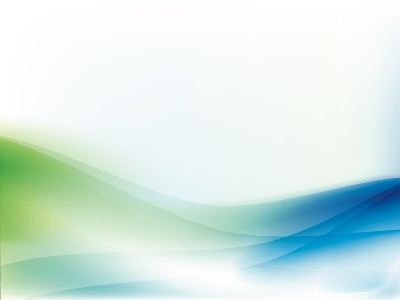 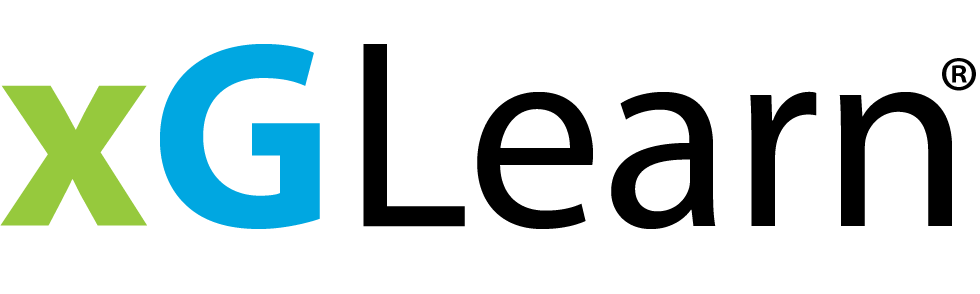 xG Learn Care Management Education: Care Manager
Capstone Presentation
Presented By: Varinia Apostolou, RN, East Bay Community Health Center


Carol Falcone, MSN, RN, Nurse Care Manager, East Bay Community Action Program
Capstone Study Presentation Outline
1
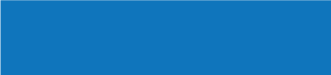 Brief Patient History
2
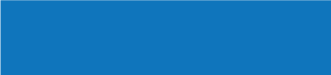 Pertinent Medical History
3
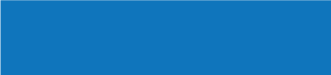 Identified Gaps in Care
Identified Escalation Points-Needs Assessment
4
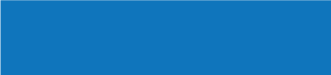 5
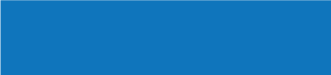 Resources Put in Place
Patient Presentation
Age: 78
Gender: Female
Support System: Patient has a niece, great niece and caregiver thrice weekly.
Socioeconomic status: Patient has limited funds
Lifestyle: Due to patient’s unsteadiness, she only uses her walker when family or caregiver are in the home. When she is alone, she utilizes her wheelchair.
Past Medical History
Chronic Conditions: CHF due to cardiomyopathy, COPD, CKD Stage 4
Current Medications: Albeterol neb, Breztri inh, Ventolin inh, Amiodarone, Spironolactone, Bumetandine, Potassium CL, Fasenra inj, Metoprolol, Meclizine, Jardiance, Eliquis
Patient Understanding of Disease Process: Pt has a good understanding of her condition through ongoing education, support and monitoring.
Past Medical History (Continued)
Compliance to Treatment Regime: Pt is compliant with daily weights, restricting sodium, activity as tolerated and seeing Cardiologist, Pulmonologist and PCP as directed.
Recent Acute Episodes:  Pt has not had any acute episodes of CHF exacerbation in a number of years.
Matters For Consideration             Identify the Following:
Barriers to Care:  Patient’s barrier to care is limited transportation. She relies on family and caregiver to transport.
Gaps in Care:  With ongoing communication with patient, PCP and specialists, there are currently no gaps in care.
Driver of The Case: CHF
Medical Neighborhood Needs (who would you collaborate with regarding patient care needs): Patient, PCP, Cardiology and Pulmonary
Plan to Address Identified Concerns:
If pt reports a weight gain of 3 lbs in 24hrs, increased SOB, increase lower extremity edema, the patient is reminded to take an extra Bumetanide every day until her weight returns to baseline.
NCM contacts patient thrice weekly to assess patient status.
Plan of Care: Patient Education
What are 3 signs/symptoms patient should report to PCP/CM as soon as possible:
Increased SOB with activity, needing more pillows than usual to sleep, productive cough frothy saliva, monitor oxygen saturation and BP
Increased weight gain in 24hr period and lower extremity edema
Increase in fatigue, dizziness
Heartrate increases
Immediate Plan of Care:
Education regarding signs and symptoms to watch for and when to contact PCP/NCM.
Pt will maintain a daily weight log and NCM will contact pt several times weekly to obtain weights.
Encourage pt to increase activity as tolerated
Educate pt on importance of taking meds as directed
Long Term Plan of Care:
Ongoing education for pt regarding importance of maintaining weight log, measuring oxygen saturation, BP, restricted sodium intake and recognizing signs and symptoms that she should report to PCP/NCM.
Conclusion:
Patient has a solid knowledge base about her CHF and how to manage.

Patient understands the importance of follow up appts with PCP, Cardiology and Pulmonary.

Patient understands the importance of ongoing self monitoring of daily weight, BP and oxygen saturation and signs/symptoms of fluid accumulation.
xGLearn Care Management Education: Nurse Care ManagerCapstone Presentation
Natasha Henderson, RN, East Bay Community Health Center

Carol Falcone, MSN, RN, Nurse Care Manager, East Bay Community Action Program
Capstone Study Presentation outline
Pt’s history
Pertinent medical HX
Identify Gaps in Care
Identify Escalation points- needs assessment
Resources that have been established
Capstone Project
2023
50
Patient Presentation
Age:
Gender :
Female
68 Y/O
Support system
Socioeconomic status
Pt has spouse and Care Manager that help with apts. Pt also has a child.
Low SES. Pt on Medicare and has limited income. High Poverty rate
Lifestyle
Pt is a smoker, on low salt diet; doesn’t adhere to low carb diet all the time. light activity, ambulates at times.
Capstone Project
2023
51
Past medical HX
Medications
Albuterol Sulfate HFA
Tylenol
Alprazolam
Atorvastatin
Basaglar
Buspirone
Docusate sodium
Enalapril maleate
Flovent HFA
Levothyroxine
Metoprolol
Narcan
Loratadine
Novolog Flex Pen
Omeprazole
Trelegy
Vitamin D3
Chronic conditions:
Type 1 DM
Hx of falls
HTN
Hypothyroidism 
Nicotine Dependence
Allergic Rhinitis
Schizoaffective Disorder
Chronic Cough
Pt’s knowledge of Dx process
Pt has basic knowledge of DM Dx process. Aware to check BS and knows how to give herself insulin. Pt doesn’t always monitor s/s, aware of long term effects.
Capstone Project
2023
52
Past medical hx cont.
Compliance with treatment
Pt on Basaglar since 2019 and on sliding scale for NovoLog, reports has been taking a/o.  Was placed on Ozempic but DC’d dt allergic reaction. Refused insulin pump. 
Pt checks BS BID and as needed
Pt semi-compliant with diet. 
Reports walks occasionally
Follows up with eye doctor
Recent acute episodes
Pt recently  in hospitalized on 3 different occasions w/I a  month dt 
Pyelonephritis – placed on antibiotic, VNS services 
Coughing/ SOB- Symptomatic management, labs and imaging WNL
2023
Capstone Project
53
Things to consider
Barriers : Pt resistant to changes in meds/ care, refuses to see endocrinologist, insulin pump and freestyle libre 
Gaps in Care: Pt missed September apt to f/u with DM care. Has had several acute apts, doesn’t follow through with recommendations

Driver of Case: Diabetes

Care Collaboration: behavioural health, pharmacy, PCP
20XX
Pitch deck title
54
PlanContinue DM education on causes & complications; and self-monitoring. discuss  diet  and recommend some modification. Advise pt to keep food log for review at next Visit. Stress Importance of drinking water and exercisingCounsel pt on freestyle libre/glucometer testing.
Capstone Project
2023
55
Patient Education
Things pt should report to NCM/PCP
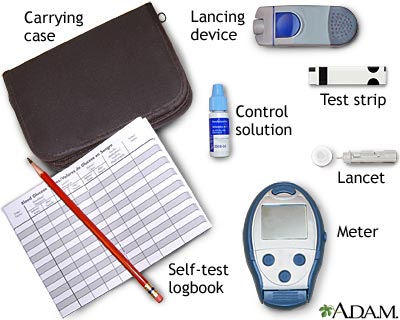 56
2023
Capstone Project
Short term Goals for POC
Remain out of hospital for next 3 months
Pt to monitor BS and call PCP when BS are over 200 consistently
Be aware of s/s to monitor for high BS (Frequent urination, increased thirst/hunger, fatigue, slow healing, blurred vision)
Pitch deck title
20XX
57
Immediate plan of care
Review diet and keeping log. 
Pt monitor and log BS from glucometer
Educate need and Assist in endocrinologist referral
Instruct on importance of moving/ exercise
Reinforce reasons why BS may be high. ( infection, diet, lack of exercise/insulin)
Pitch deck title
20XX
58
Long Term Goals For POC
Assist pt with implementing & maintaining lifestyle changes which will help pt to obtain goal of HgbA1C<7%.
Prevent Long term DM Exacerbation of dx process (neuropathy, Kidney dx, retinopathy, cardiovascular disease)
Assist and coordinate pt care with BH and PCP
Capstone Project
2024
59
COnclusion
A1C has decreased from 9.8% to 9.5%

Pt is less dismissive with RN, will reach out with some concerns. Still continues to have some guards up

Pt is aware of proper procedure to administer her insulin and importance of medication. 

Pt needs reminders of why BS can increase.
Capstone project
20XX
60
THANK YOU
Natasha Henderson RN NCM
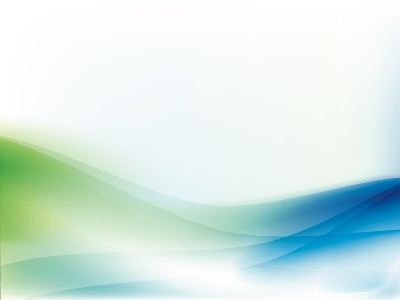 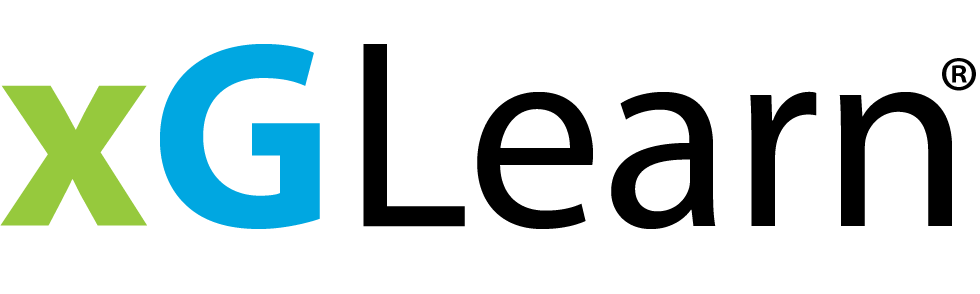 xG Learn Care Management Education: Care Manager
Capstone Presentation
Presented By: 
Megan Wood, RN, Lifespan Physician Group Primary Care Newport

Kateri Buerman, RN, BSN, Co-Founder, Four Hearts Foundation & Adjunct Professor, Rhode Island college
Capstone Study Presentation Outline
1
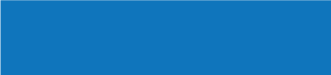 Brief Patient History
2
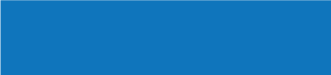 Pertinent Medical History
3
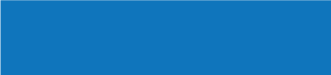 Identified Gaps in Care
Identified Escalation Points-Needs Assessment
4
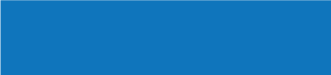 5
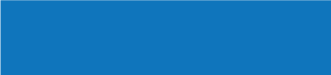 Resources Put in Place
Patient Presentation
Age: 62
Gender: Female
Support System: low income, lives alone
Socioeconomic status: identifies that she needs to stop drinking, participates with mental health nurse.
Lifestyle: family and friends at times. Community mental health program.
Prioritized Tasks
What particular tasks are being worked on?
Alcohol cessation. 
Medication adherence. 
Calling PCP when she has a medical concern. 
Working with insurance to obtain DME for safety to prevent falls.
Calling recovery coach when she wants to drink.

Who identified the cases/concerns for facilitator involvement and what are the identified concerns? 
Frequent ED visits for falls r/t intoxication.
Community mental health nurse.
Matters For Consideration             Identify the Following:
What matters to the patient/family? Comfort, safety.
Barriers to Care:  Financial, location (services not available in all areas), insurance barriers (cannot attend resi rehab with medicare). Depression and anxiety. Weakness.
Gaps in Care:  HHA, missed some colonoscopies, wound up transferred for inpatient stay at RIH for such while at Butler. PT at home would be beneficial, no accepting agency.
Intervention Plan
What interventions do/did you use and for what specific need:
Frequent ED visits/scheduled PCP follow ups regularly
Collaborate with mental health center RN/ensure meds are taken appropriately/medication access
Behavioral health support/ alcoholism
Regular follow ups to assess needs, change meds as needed. Assess if any DME would be appropriate for fall prevention
Medication delivery, ensure patient knows why she is taking these meds.
Provide patient with calendar of support group/events. Provide patient with sobriety coach. Educate patient on MAT,
Conclusion:
Challenges include patient not following up with GI as scheduled at times. Not taking lactulose due to side effects. Not having HHA aids available in Newport area. The one VNA that services area refuses her service due to frequent intoxication. She was able to gain strength and abstain from alcohol during 1 week SNF stay, insurance would only pay for 1 week. Easy access to alcohol (delivery). Family tired of ongoing alcohol use, somewhat removed now. 

CM can work with community mental health program for support, can reach out to substance abuse programs for support, can provide education regarding medications, fall risk avoidance. Can make sure any ordered DME are in home. CM can arrange rides to GI services.
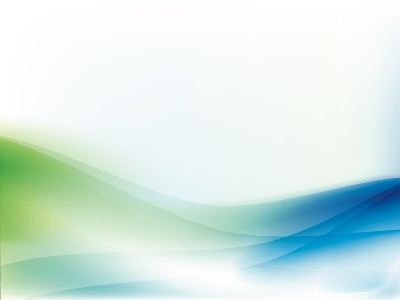 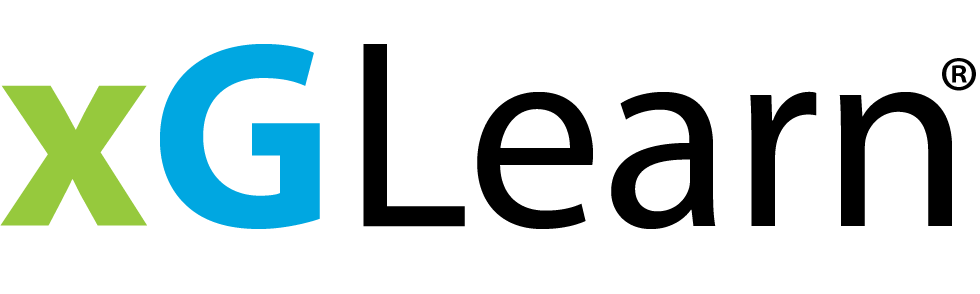 xG Learn Care Management Education: Care Manager
Capstone Presentation
Presented By:
Korie Medeiros, NCM,  Medical Associates of Rhode Island

Kateri Buerman, RN, BSN, Co-Founder, Four Hearts Foundation & Adjunct Professor, Rhode Island college
Capstone Study Presentation Outline
1
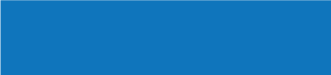 Brief Patient History
2
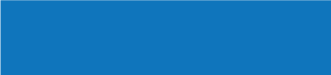 Pertinent Medical History
3
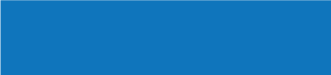 Identified Gaps in Care
Identified Escalation Points-Needs Assessment
4
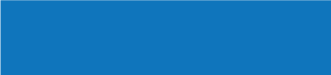 5
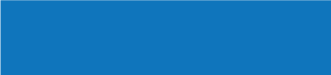 Resources Put in Place
Patient Presentation
Age: 73
Gender:  Male
Support System:  Brother-in-law, Niece. (brother-in-law is legally blind) Niece works a lot
Socioeconomic status: Retired, cognitively impaired, doesn’t qualify for Medicaid (has Medicare), owns half of apartment building that he lives in with brother-in-law. Has money in a trust for family members, transportation – uses RIDE program BIL is enrolled in , BIL and patient cooks BIL lives right above him in apartment
Lifestyle: Patience: able to deal with challenging situations, Attentive: aware of the needs and changes of the patient and the responsiveness to provide appropriate care. Dependent: reliable to show up on time and perform the tasks required of them/ get patient to appts on time and accompany him to appts.
Past Medical History
Chronic Conditions:  T2DM, morbid obesity, hypothyroidism, TIA, HTN, chronic venous stasis dermatitis, Gastritis, leukocytosis, sleep apnea (cognitively impaired)
Current Medications: insulin glargine yfgn 100 units/mL solution- (long acting)- 18 units subcut daily
levothyroxine 25 mcg (0.025 mg) tablet
losartan 50 mg tablet + Losartan 25mg tab to = losartan 75mg total; atorvastatin 40 mg
ergocalciferol 50,000 intl unit's capsule
CVS Blood Glucose Test Strip & CVS Blood Glucose Monitor
Lancing Device for diabetes (250.00) -one touch ultra soft
Insulin Lispro Protamine-Insulin Lispro Mix75/25 KwikPen(insulin lispro-insulin lispro protamine) 25 units-75 units/mL suspension (sliding scale 4x daily) ...before meals and @ bedtime
Patient Understanding of Disease Process: understands the dx he has however doesn’t understand the importance of medication adherence. (cognitively impaired)
Past Medical History (Continued)
Compliance to Treatment Regime: finger sticks , insulin therapy
Recent Acute Episodes:  recently in hospital d/t fall secondary to dehydration and UTI, slightly hypoxic (80-90), leukocytosis 22,000, Blood glucose 445, CK 729, BMP improvement w/ 2L of fluids, d.c to SNF, in snf for 1 mo, d.c home with visiting nurses, VNS went into home, cluttered patient family and nurse couldn’t find meds, unsafe patient sent back to hospital, in ER had BG of 50, admitted for 3days , sent back to SNF. d/c home from SNF, had no new meds. NCM (Myself) went to patients' pharmacy to p/u medications brought to patients' home, extensively taught pt and BIL how to admin insulin and check BG’s. DM teaching self-management diet and exercise.
Matters For Consideration             Identify the Following:
Barriers to Care:  Cognitively impaired, BIL legally blind, Hoarder
Successes: BIL willing to learn how to admin insulin and ensure that patient is taking meds as ordered, BIL willing to assist with healthy meal cooking
Gaps in Care:   A1c-9 (not under control) however it was @ A1C 12 3/2023, missing and overdue for DMEE, also missing/ overdue Microalbumin lab
Driver of The Case: the patient, however PCP plans to refer patient to neuropsych for an exam to establish a diagnosis (cognitively impaired). Main point contact @ this time has been changed to brother-in-law with pt’s consent.
Medical Neighborhood Needs (who would you collaborate with regarding patient care needs): Visiting nurse, PCP, Endocrinologist (once he establishes w. them as he was referred to one during first hospital stay), Brother-in-law/patient.
Plan to Address Identified Concerns:
complete home visit Ensure patient has medications at home, set up home delivery for medications, order him CGM, ensure Brother-in-law understands DM education / sliding scale/ how to admin insulin,ensure f.u in place with pcp

What Patient Education will you provide? DM education, medication education adherence
Plan of Care: Patient Education
What are 3 signs/symptoms patient should report to PCP/CM as soon as possible:
Hypoglycemia/ hyperglycemia sx
Increased confusion
Report Falls
Immediate Plan of Care:
Assist patient with getting into an ALF, keep DM stable
Long Term Plan of Care:
Patient will maintain an optimal level of wellness and independent function, and safety/ fall prevention through treatment plan/ POC & goals r/t maintaining healthy nutrition/ hydration for HTN, Hyercholesterolemia, T2DM- balanced diet, variety of fruits/ vegetables, whole grains/oats, lean protein/ low fat, NAS avoid fast foods, ensure adequate hydration/ H2O is best, exercise/ activity, fall prevention precautions and adhere to medications as ordered to maintain BP control, glucose control, cholesterol control. Patient will achieve and maintain blood glucose levels within acceptable range. Patients goal for long term is to get into an assisted living facility in walking range for BIL.
Conclusion:
The patient is newly relocated to RI from the West Coast. She is Complex with several medical and psychological issues and needs to become established with several specialists. She is recently established with new PCP and PCP has referred to specialists. NCM is assisting patient and caregiver as needed with coordination of care. Pt is established with nephrology and has appointments scheduled with cardiology and endocrinology. GI and Sleep Medicine pending appointments. Patient has substantial mental health issues related to trauma of two adult children dying and her husband leaving her, having to relocate from her home on the West Coast to live with her niece who is her caregiver. Her niece needs assistance as well with caregiving.  The patient is established with Brown Medicine psychologist for short term counseling and has been referred to a BH provider who specializes in Trauma. The patient and her niece/caregiver have met telephonically with Brown Medicine LCSW and received information on resources for non skilled assistance in the home-At Home Cost Share Program and LTSS application. NCM will follow to assist with all patient/caregiver needs being met.
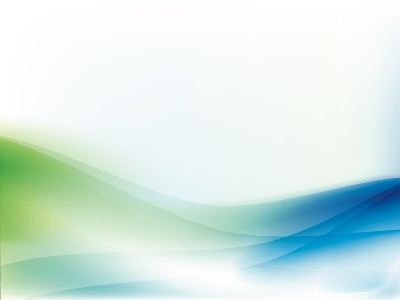 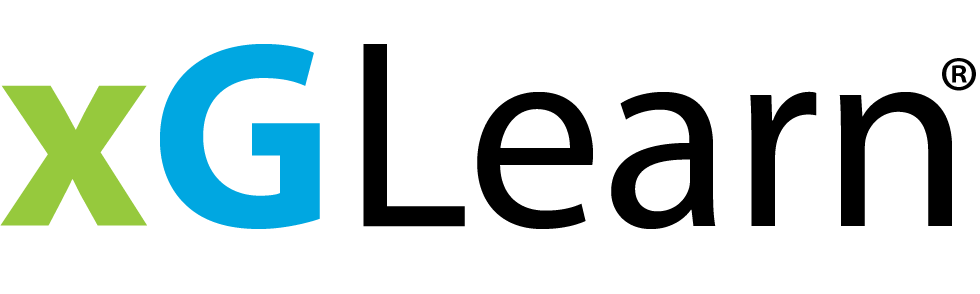 xG Learn Care Management Education: Care Manager
Capstone Presentation
Presented By: 
Sherrell Parker, RN, BSN Coastal Medical Lifespan


Karolyn (Kay) McKay RN, CDOE CVDOE, Nurse Care Manager-Geriatrics, Browne Medicine
Capstone Study Presentation Outline
1
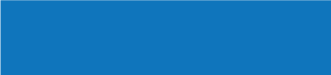 Brief Patient History
2
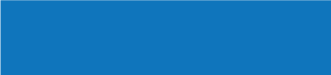 Pertinent Medical History
3
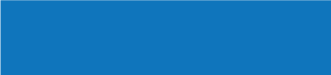 Identified Gaps in Care
Identified Escalation Points-Needs Assessment
4
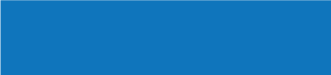 5
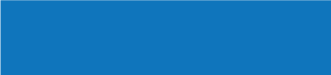 Resources Put in Place
Patient Presentation
Age: 96
Gender:  Male
Support System:  Family, church, senior center
Socioeconomic status: No SDOH Concerns
What Matters to patient/family/caregivers: preservation of dignity
Past Medical History
Chronic Conditions:  CHF, OA, DDD, Spinal stenosis
Current Medications: Atorvastatin 20mg daily, Tylenol 1000mg bid, furosemide 10mg every other day, warfarin 2.5mg – (use as directed, managed by coumadin clinic at cardiologist), diltiazem 240mg/24h 1 cap daily, metoprolol succinate ER 50mg tab 1 tab daily
Patient Understanding of Disease Process: Poor – pt adheres to diet, medication regimen, lifestyle mods as family directs but does not understand himself and if making own choices chooses poorly d/t poor cognition.
Past Medical History (Continued)
Compliance to Treatment Regime: Pharm therapy, pt compliant.  Re: pain r/t OA and spinal stenosis w/ weakness and fall risk increasing w/ age pt regularly has home PT and diligently follows HEP.
Recent Acute Episodes:  No recent hospitalizations, Covid + 12/2023
Matters For Consideration             Identify the Following:
Barriers to Care:  Pt w/ mild cognitive deficit that creates barrier as family handles all care/direction from providers and relays instruction to pt.
Successes: Pt family called to NCM  re: positive covid status instead of going directly to hospital once positive – able to get pt a video visit appt and order skilled services right away.
Gaps in Care:   Increased assistance needed d/t weakness r/t Covid status
Driver of The Case: Covid positive
Medical Neighborhood Needs (who would you collaborate with regarding patient care needs): PCP, C@H team, Cardiologist team, Children.
Plan to Address Identified Concerns:
What is your immediate plan for this patient? Ordering skilled services, family filling in gaps of care, staying over with patient.  Reviewing Goals of care, advanced directives.
Bolstered support from family
 
What Patient Education will you provide? Recovery/recouperation period and what that will look like for pt w/ advanced age, CHF. Continued long term care planning and discussions surrounding goals of care, palliative care.
Plan of Care: Patient Education
What are 3 signs/symptoms patient should report to PCP/CM as soon as possible:
Shortness of breath
Edema/weight gain
Any fever over 100 degrees F
Immediate Plan of Care:
Provide comfort care ensuring needs are met and dignity remains intact for remainder of life.  Pt prefers to live in his own home, will cont to discuss available resources for providing care.
Long Term Plan of Care:
Already connected with care management helped expedite receipt of assistance/services for pt.  
Ongoing GOC discussions ensuring pt’s plan of care remains specific to his personal health goals will be important in all future care management discussions
Continued education surrounding Palliative and Hospice care and how these teams may be able to also support his major goal to remain in his own home through his life
By helping to ensure his entire care team collaborated closely, including his family, we helped this fragile gentleman avoid unnecessary hospitalization as he has expressed desire to remain in his own home
Conclusion:
Already connected with care management helped expedite receipt of assistance/services for pt.  
Ongoing GOC discussions ensuring pt’s plan of care remains specific to his personal health goals will be important in all future care management discussions
Continued education surrounding Palliative and Hospice care and how these teams may be able to also support his major goal to remain in his own home through his life
By helping to ensure his entire care team collaborated closely, including his family, we helped this fragile gentleman avoid unnecessary hospitalization as he has expressed desire to remain in his own home.
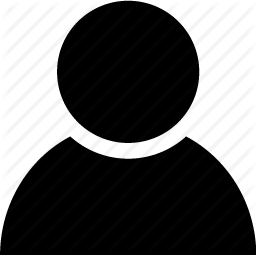 THANK YOU
Debra Hurwitz, MBA, BSN, RN
dhurwitz@ctc-ri.org
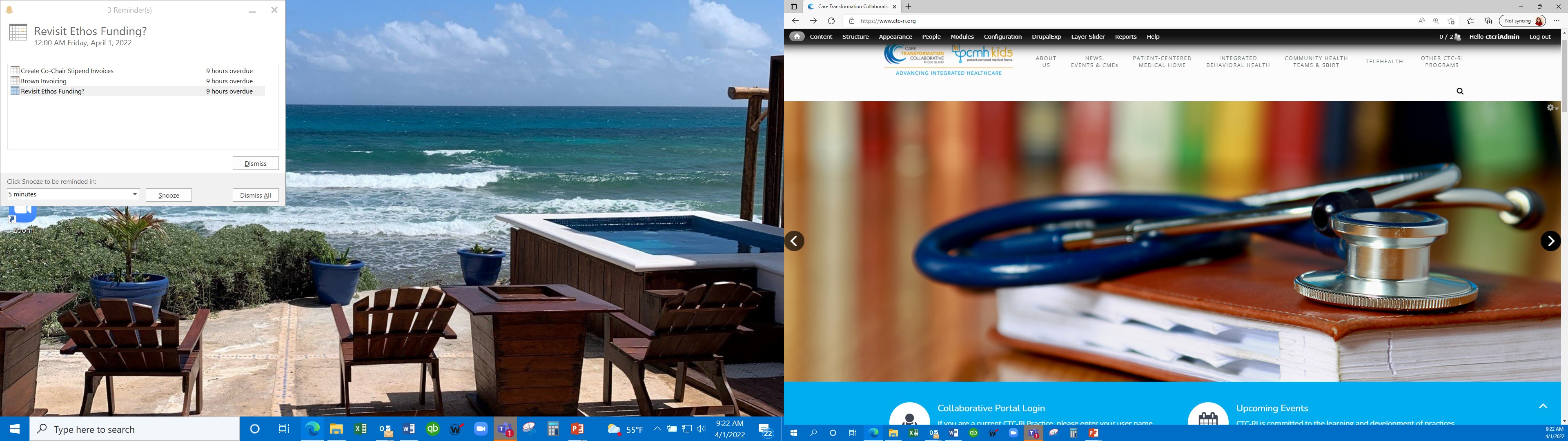 www.ctc-ri.org
     ctc-ri
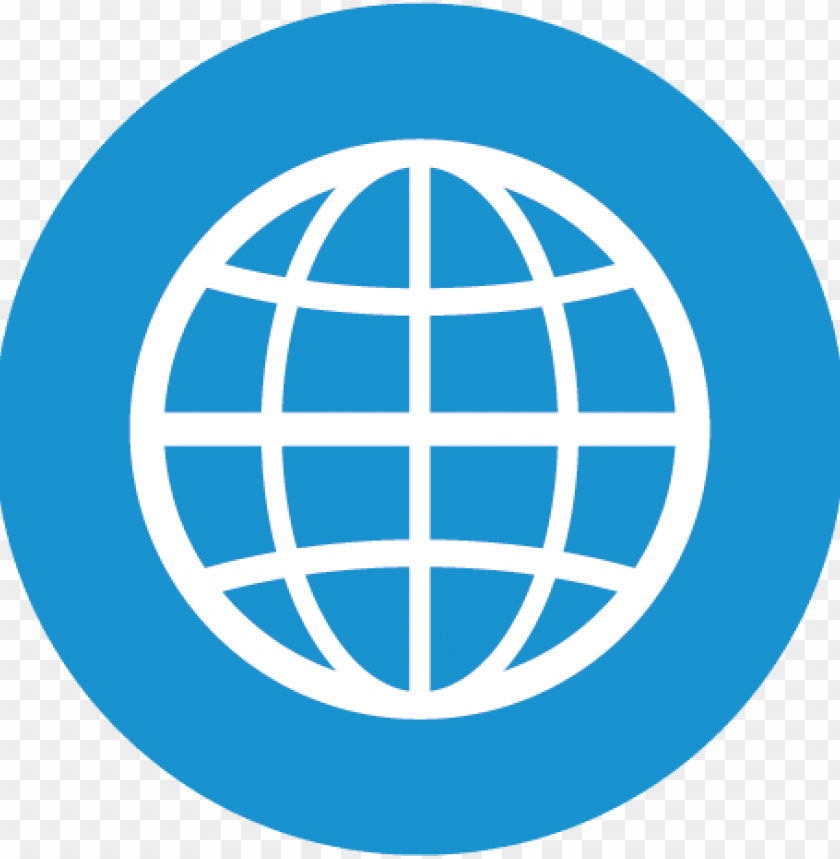 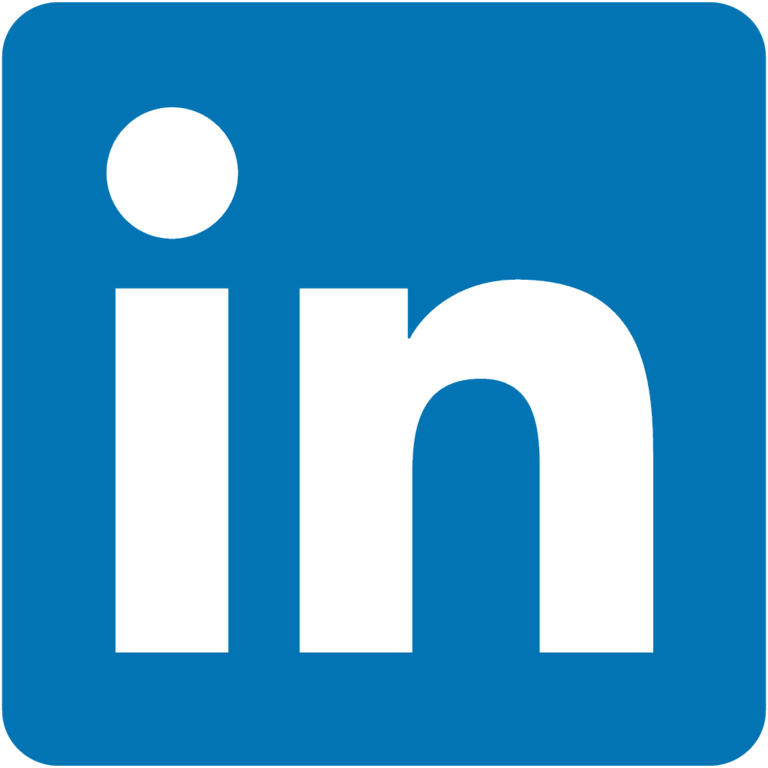